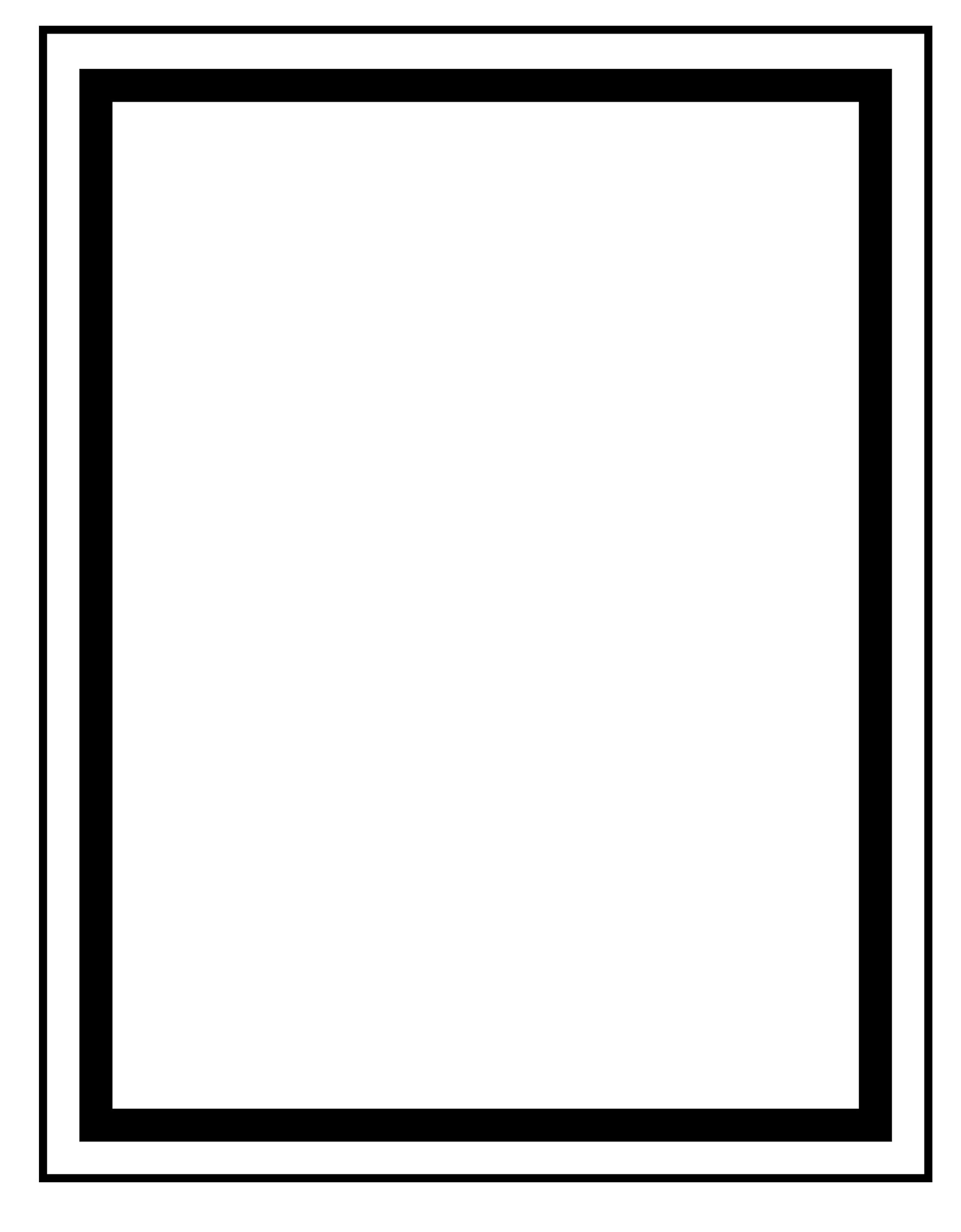 Cookeville High School 
2022-2023
Family Engagement Plan
for Shared Student Success
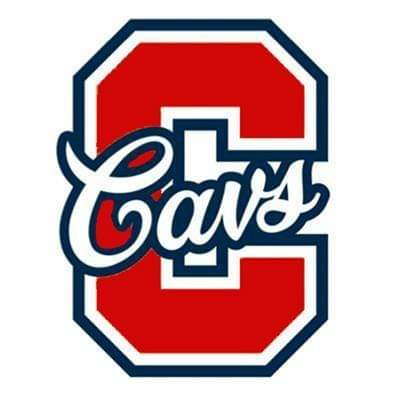 Cookeville High School
Mr. Max Petett - Principal
1 Cavalier Dr.
Cookeville, TN  38501
(931) 520-2287
www.cookevillecavaliers.com
School Plan for Shared Student Achievement
What is it?
This is a plan that describes how Cookeville High School (CHS) will provide opportunities to improve family engagement to support student learning. Cookeville High School  values the contributions and involvement of families to establish an equal partnership for the common goal of improving student achievement. Our plan describes the different ways that Cookeville High School  will support family engagement and how families can help plan and participate in activities and events to promote student learning at school and at home. 

Who is this for?
Students and families are encouraged and invited to fully participate in the opportunities described in our plan. Cookeville High School will provide full assistance for the participation of parents and family members with limited English, with disabilities, and with any other needs.
Where is it available?
This can always be accessed on the CHS Family Engagement Website (sites.google.com/pcsstn.com/chsfamilyengagement).  Our plan is also posted on the school website and social media.  Families can also retrieve a hard copy of the plan in the CHS library.

How is it revised?
Cookeville High School invites parents, teachers, students, and community members to family engagement meetings throughout the year to review and revise this parent and family engagement policy, our school-parent compact, and the family engagement budget.  Additionally, family input and comments regarding this plan are welcome during the school year through the family-friendly survey which is distributed online and through paper copies.  The plan is posted on our school website for families to review during the year and will be used to revise the plan for the next school year.
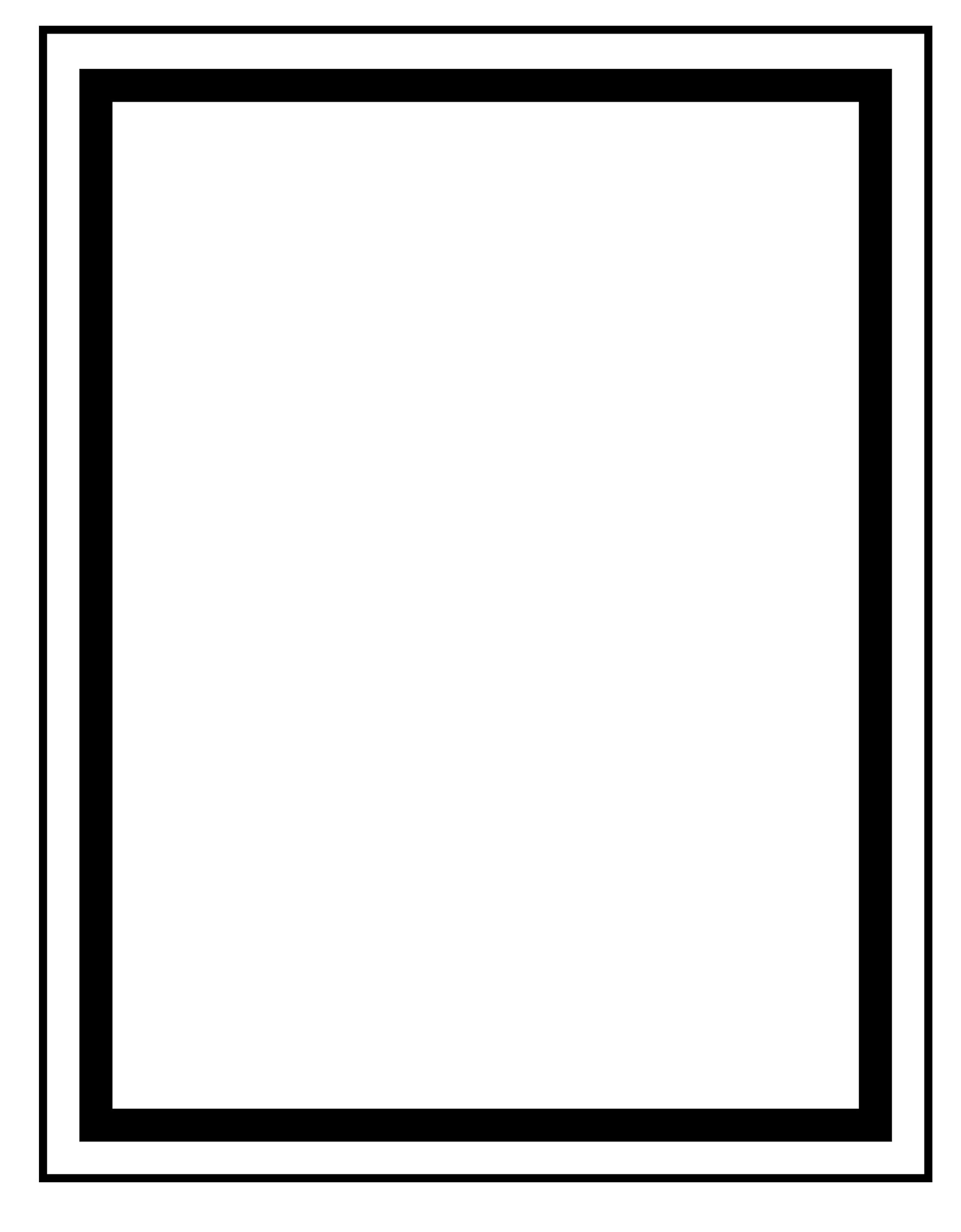 District Goals
1. All Means All
2. Educator Development and Support
3. Academic Success for All	
4. Improve College and Career Readiness		   Scan QR Code
						                     for more information
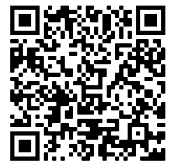 Parent and Family Engagement
Cookeville High School  believes that family engagement means the participation of parents and family members in frequent two-way communication involving student academic learning and other school activities. Family Engagement will ensure that parents:
Play an integral role in assisting their child’s learning.
Are encouraged to be actively involved in their child’s education at school
Are full partners in their child’s education and are included, as appropriate, in decision-making and on advisory committees to assist in the education of their child.
School-Parent Compacts
As part of this plan, Cookeville High School  and our families will develop a school-parent compact.  A compact is a written agreement that families, teachers, and students jointly develop to explain how everyone will work together to ensure all students read grade-level standards.  The compacts will be reviewed and updated annually based on feedback from families, students, and teachers during various events and the annual Family-Friendly Survey.  The school-parent compacts are also displayed on social media, are shared with parents during parent-teacher conferences, are posted on our school website (www.cookevillecavaliers.com), and extra copies are always available in the CHS Commons Office.  If you would like to provide feedback on the compact any time during the year, please contact Amy Collins at (931) 520-2134 or collinsa4@pcsstn.com.
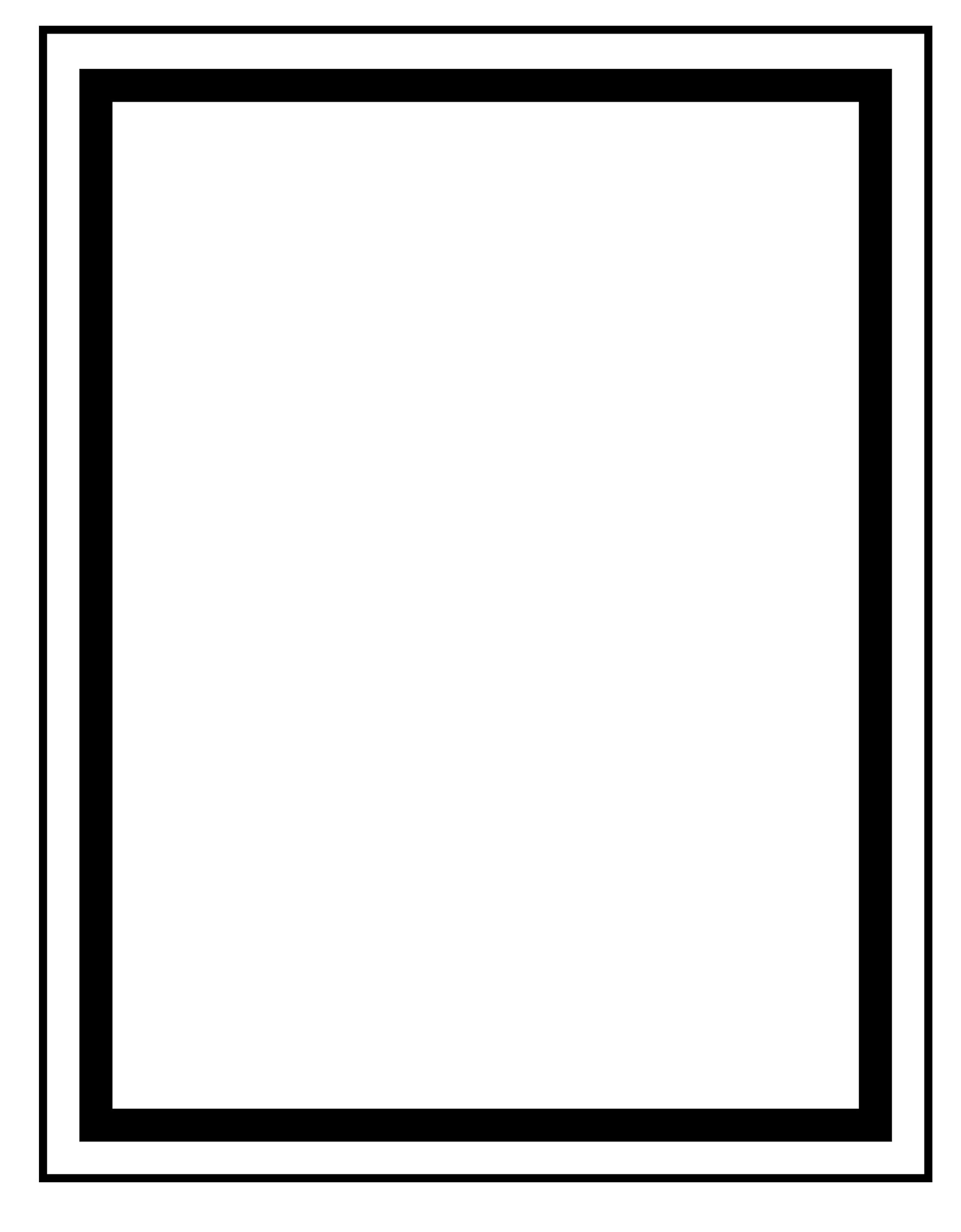 Family Resources
Our CHS Resource Center in located in the main office and the second floor counseling office. Families and students can access academic information in this area on many topics including careers, colleges, the A.C.T. exam, and the CHS Student Handbook. Computers are also available to explore our website, check Powerschool, and access other educational resources.
Cookeville High School will take the following measures to empower and support parents and family members as an important foundation of our school in order to strengthen the school and reach our goals.

We will:
Ensure that all information related to school and family programs, meetings, and other activities is published in both English and Spanish and posted on the school website.

Promote and support responsible family dynamics by providing resources such as books, magazines, and other informational tools. These resources can be found in the main office as well as additional materials located in the library.

Sponsor seminars to inform families on how to be involved in the decisions affecting course selection, career planning, and preparation for post-secondary opportunities.

Communicate with all families and the community on a regular basis regarding school-wide events and activities through phone messages, our website, social media, and flyers.

Provide necessary materials and handouts for parents at conferences, meetings, and activities to help parents work with their child to improve their child’s achievement.

Collect feedback from parents and family members at all events and through the Family-Friendly survey - then work to implement changes and improvements based on this feedback.
Cookeville High School is committed to helping parents and family members attend family events listed in this policy. Please call our Family Engagement Coordinator is you need assistance with childcare or transportation in order to participate in any of our programs.
Amy Collins
Family Engagement Liaison
Cookeville High School
(931) 520 - 2134 
collinsa4@pcsstn.com
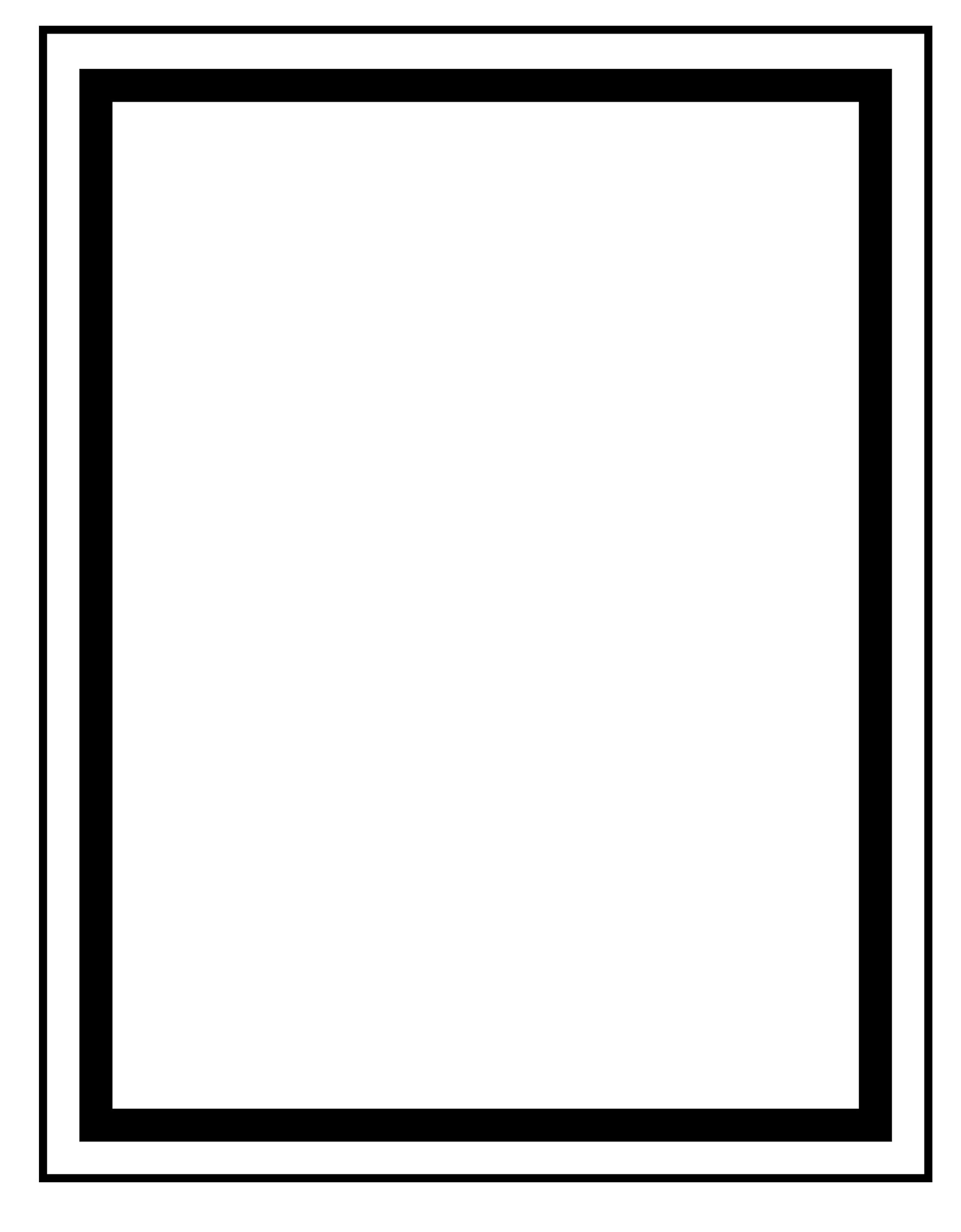 Let’s Get Together!

Cookeville High School will host the following events to build the capacity for strong family engagement and support and partnership among the school, families, and the community to improve the student academic achievement.  

Parent - Teacher Conferences: Fall & Spring 
9th Grade Orientation 
Grade Level Meetings
Financial Aid Sessions
A.C.T. Night
TN Promise Meetings
Athletic Banquets
Awards Assembly
Career Fair
Drama and Musical Performances
Veterans Day Program
Health and Fitness Nights


-----------------------------------------------------
Cookeville High SchoolImprovement Goals
Increase our ACT Composite to a 22
Increase our Graduation Rate to 95%
Increase our Future Ready Graduates to 75%
Decrease Chronic Abseneeism by 10%
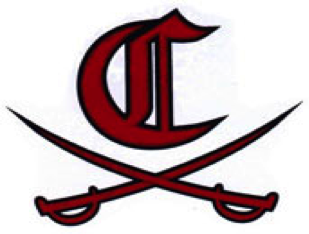 School Community Team
Cookeville High School invites all families to join the Family Engagement Committee to share ideas and ways to involve others to build partnerships with school, families, and the community.  The team will meet three times during the school year, but parents and family members can also submit ideas or suggestions at any school activities and meetings, as well as through our family friendly survey and website.  If you would like to learn more about the Family Engagement Committee, please contact Amy Collins at (931) 520-2134 or collinsa4@pcsstn.com.  We also welcome feedback through the survey below. It can be turned in to the school office.
Family Engagement Committee
Yes, I am interested and wish to join the Family Engagement Committee
Please contact me so I can learn more about joining the Family Engagement Committee
Please send me notifications about future meetings and updates.

Name: ______________________________________________________________________________________________________

Child’s Name and Grade Level: ___________________________________________________________________________

Address: ___________________________________________________________________________________________________

Phone Number: ____________________________________________________________________________________________

Email Address: ____________________________________________________________________________________________
Share Your Thoughts
We want to hear from you!  If you have any suggestions or if there is any part of this policy that you feel is not satisfactory with the students’ and school’s goals for academic achievement, please provide us with your comments in the space provided and leave this form in the front office:

Name (optional): ______________________________________ Phone Number (optional): _________________________________

Comments: _____________________________________________________________________________________________________________________

____________________________________________________________________________________________________________________

_____________________________________________________________________________________________________________________